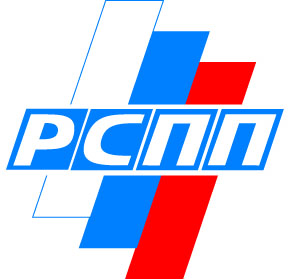 Комитет по финансовой политике Подкомитет ПО аудиторской деятельности
Кадровая проблема в аудите
Алтухов Кирилл Витальевич,
 сопредседатель Подкомитета
 
Москва                                                                 19.03.2024
Предварительный опрос представителей профессии
В опросе приняло участие:
От подкомитета по аудиторской деятельности -11 человек
От СРО аудиторов – 156 человек
Снижение объема рынка аудита
Ценность и востребованность аудита. Комментарии (1)
Многие клиенты не понимают зачем они обязаны проводить обязательный аудит
Аудит в том виде в каком его обязаны проводить аудиторы не нужен заказчикам аудита
Есть устойчивый пул клиентов, понимающих ценность аудита и без требований законодательства
Но аудит это общественно значимая отрасль для государства!
Зачастую аудиторы играют благотворную роль, в том числе меняя сознание бизнеса по выходу "из тени"
Да, раньше аудиторов воспринимали, как реальных помощников, а сейчас как навязанную ненужную, ставшую дорогостоящей, обязанность.  
У клиентов до сих пор осталось мнение, что аудитор должен помогать, а не выступать в роли «независимого надсмотрщика» 
Ценность аудита снижается, когда отменяют обязательный аудит
Ценность и востребованность аудита. Комментарии (2)
Отсутствуют публикации в СМИ о значимости аудита, хотя постоянно проходят статьи о том, что качество аудита не на высоте
Клиенты не доверяют аудиторам из-за обязанности последних сообщать в Росфинмониторинг
СРО позволило процветать продавцам аудиторских заключений за 30-50 тр, как результат недоверие к профессии аудитора
Системное ухудшение положения МСП, на монополизацию рынка аудита 10-кой московских компаний и инагентами (переименованными крупнейшими иностранными сетевиками). Для отвода глаз созданный СРО комитет по МСП, который по состоянию на март 2024г. еще не принес никаких улучшений для МСП, не внес упрощений в деятельность СРО в целях ВКД МСП и пр. 
Отсутствует адекватная ответственность за уклонение от проведения обязательного аудита 
С учетом развития современных технологий, аудиторские услуги в сегодняшнем понимании будут востребованы все меньше и меньше
Ценность и востребованность аудита. Что делать? (1)
Расширение обязательного аудита
Работа с государством по расширению аудиторских услуг - аудитор может эффективно проводить предварительный экономический анализ инициатив и новых проектов, делать заключение по эффективности существующих проектов. 
Повышение уровня доверия к аудиту от потенциальных интересантов: сделать цикл передач для широкой публики. Об истории аудита за рубежом и у нас, настоящем аудита, показать живую работу аудитора, его отношение к качеству предоставляемой им информации. Клиент должен увидеть реальную пользу, а также почувствовать престиж, удовлетворение от того, что у него есть Аудитор 
Работа с банками и потенциальными крупными инвесторами по выявлению реальной пользы от аудита
Ввести ответственность за уклонение от проведения обязательного аудита
Аудит нужно сделать общественной функцией (по аналогии с нотариатом) и тогда будут соблюдать все принципы и стандарты аудита.
Отход от модели монополизации рынка в руках одной СРО и крупных аудиторских организаций - понижение требований к численности членов СРО
Ценность и востребованность аудита. Что делать? (2)
Ввести единые требования по документированию аудита и сопутствующих услуг. Внедрить программное обеспечение (единое), которое позволило бы оптимизировать ручной труд и дало больше возможностей для анализа отчетности
Установление рекомендованной минимально допустимой стоимости обязательного аудита во избежание недопустимого демпинга
Разработать "калькулятор стоимости"
Отслеживание недобросовестных компаний со стороны СРО: изучение рекламы, предложений в соцсетях, тайный покупатель и т.п.  При выявлении предложений с заранее заниженным качеством  - дисциплинарное производство
Мониторить Федресурс, там видны все фирмы, которые тысячами выдают АЗ, имея в штате 3 человека
Контроль цен по состоявшимся конкурсам в рамках 44-ФЗ
Анализ деятельности клиентов компаний, выдающих заключение за 30 тыс. рублей для клиента с выручкой 5 млр. рублей и привлечение к ответственности
Разрушительная деятельность отдельных аудиторских организаций
Разрушительная деятельность отдельных аудиторских организаций. Комментарии
Повысилась трудоемкость по оформлению рабочих документов в связи с чем снизилось время на проверку, а это сказалось на качестве аудиторской проверки. Клиенту не нужны рабочие документы аудитора, ему важны ошибки выявленные в учете
Имидж профессии разрушает обилие ненужных западных стандартов и объем бумагомарательства 
Очень много мелких компаний, которые выдают заключение, нарушая все нормы, в т.ч. из-за некомпетентности. Как такие организации проходят ВККР непонятно! 
Репутация Клиента интересует меньше всего. Его интересует минимальные затраты по стоимости и их трудозатраты по предоставлению документов и наличие результата, которые их устроит
По поводу качества - у всех понятия разные. Аудиторские компании пытаются удовлетворить СРО, а Клиенту нужно другое. Поэтому имеются противоречия между требованиями СРО и желанием Клиента, которые оплачивают услугу аудита. Поэтому соблюдение/несоблюдение стандартов с точки зрения рынка - пользователю не важно
Не будет спроса с организаций за некачественную отчетность, будет спрос на демпинг и на "продавцов АЗ"
Зачастую малые АО вынуждены снижать стоимость своих услуг, чтобы просто выжить
Крупные компании и СРО ААС проводят политику сокращения малых аудиторских организаций, что снижает интерес молодежи к аудиту в регионах
Единое СРО с обязательным членством является существенным ограничением гражданский и профессиональных прав, специалисты высокого уровня не желают добровольно приобретать такие ограничения и зависимость от общественной организации
Разрушительная деятельность отдельных аудиторских организаций. Что делать?
Предлагаем распределять между всеми аудиторскими компаниями наиболее крупные заказы
Конкурсный отбор чрезмерно зарегулирован.  Нужно больше свободы заказчикам
Необходимо проработать вопрос отзыва аудиторского заключения у аудируемых лиц, которые воспользовались услугами недобросовестных аудиторских организаций
Изменить концептуальный подход при ВКД. Сейчас система ВКД наносит реальный вред членам СРО
Ввести ответственность за уклонение от проведения обязательного аудита
Подготовка кадров
Подготовка кадров. Комментарии
В ВУЗАх студенты не могут получить практические навыки. теоретические быстро теряются
Вуз не может подготовить соответствующего специалиста, он может дать только базовые знания как и в любой другой профессии
Подготовительная работа в ВУЗах ведется на должном уровне. У нас стажируются студенты с хорошим уровнем профподготовки, но в профессию дальше не идут 
Практики у новых аудиторов (студентов или стажёров) НЕТ
Отсутствует связь между учебными программами в ВУЗах и требованиями на экзамене в ЕАК
В вузах программы не сокращаются. Сокращаются бюджетные места.  С точки зрения Министерства науки и высшего образования обществу не нужны бухгалтера и аудиторы, поэтому сокращается количество бюджетных мест. 
Изучение западных стандартов  в ВУЗАХ - потерянное время.
Замена диплома о дополнительном  профессиональном образовании  на квалификационный аттестат общественной организации, который  никем не принимается за документ кроме СРО ААС.  Специалисты не желают тратить время и деньги на тестирование, которое не учитывается при смене профессии как дополнительное профессиональное образование по экономической специальности
Подготовка кадров. Что делать? (1)
Госраспределение как заказов на аудит, так и кадров в аудиторскую фирму! 
Законодательно обязать ВУЗы нанимать на обучение аудиту, бух.учету только аттестованных аудиторов по ставке не ниже 1500 руб/час. Возраст не старше 50
Начинать с ВУЗов. Экзамен должен проверять не доскональное знание нормативных актов (по принципу "вызубрил - забыл"), а понимание процессов, умение работать с информацией, умение анализировать данные и делать выводы
Бухгалтеров растить нужно. Обязательные неформальные стажировки во время учебы. Лучше в аудиторские или аутсорсинговые компании, чтобы росли не узкими специалистами.  Распределение после ВУЗ
Расформировать ЕАК и передать ее функции МИНФИНУ
Экзамен аудиторов по сегментам: страхование, банковский аудит, аудит ОЗО - экзамен по всем критериям, а аудит, не входящий в данные сферы деятельности- экзамен в упрощенном порядке, т.к. большинство аудиторов не проверяют данные сферы деятельности
Сделать экзамен более дифференцированным: программу по аттестации для проведения общего аудита, для аудита ОЗО и аудита кредитно-финансовых организаций
Выработайте какие-то упрощенные процедуры для проф бухгалтеров, налоговых консультантов и др, фактически работающих в аудиторских компаниях, и привлекаемых к проверкам
Ввести более лояльные экзамены без лишних требований к знанию сопутствующих предметов
Подготовка кадров. Что делать? (2)
Для проходящих успешно аттестацию кандидатов должна быть какая-то система господдержки, либо грантов СРО - компенсация стоимости обучения, тестирования
Подготовка к аттестации и сама аттестация не должна стоить настолько дорого, как это существует сегодня. По факту установлен имущественный ценз для входа в профессию
Существующая структура в общем-то оптимальна, за исключением входа в профессию молодых специалистов, а именно - сдачи экзамена. Для более объективного оценивания навыков кандидатов необходимо  - более широкое освещение (методологические материалы по экзаменам, сквозные работы по экзаменационной работе и т.п.); неизменность подхода и структуры заданий на экзамене в течении достаточно продолжительного времени; исключение избыточно детализированных вопросов, направленных на знание явно незначительных деталей; снижение трудоемкости заданий
Сдача экзаменов в ЕАК, должна быть более открытой. Обязательно должны разбираться ошибки, допущенные претендентом самим и другими
Достаточно высшего экономического образования + опыт практической работы в бухгалтерской, экономической работе  не менее 5 лет + стажировка. Все остальное - профанация
Снять ограничение для допуска к аттестации в виде наличия высшего образования
Разрешить студентам профильных специальностей сдавать первые блоки аудиторских экзаменов, зачитывать их успешную сдачу в счет экзаменов/зачетов в вузах
Ежегодное 40 часовое  обязательное повышение квалификации  по заранее определенной тематике- излишняя трата времени и денег. Непрерывность образования должна  быть обеспечена  свободой выбора соответствующей специализации и поощрительными мерами
Привлечение молодых кадров
Скоро останутся одни пенсионеры, конечно, нужна молодежь
При сокращающемся рынке аудита приток не нужен
Нужен постоянный приток кадров с тем, чтобы присутствовали все возрастные категории, иначе будут наблюдаться демографические провалы. В настоящее время одной из причин дефицита кадров является такой демографический разрыв, связанный с массовым уходом на пенсию первого поколения аудиторов 90-х годов.
Через 10 лет кадровый кризис  
На сегодняшний день аудиторов катастрофически не хватает, поэтому приток молодежи выровняет рынок
Рынок и не должен быть большим, но кадры должны обновляться
Ротация кадров в аудите полезна, поскольку аудиторы уходят на работу финансовыми директорами, главными бухгалтерами. Такая ротация способствует популяризации аудита и укреплению связей с аудиторскими компаниями
Профессия "Аудитор" не пользуется популярностью среди молодежи!
Профессия аудитора  в сфере финансов интересная, на мой взгляд участвовать в аудиторских проверках для молодых специалистов очень интересно, полезно и перспективно
Крайне сложный вход в профессию. Экзамен дорогой, сдается длительное время
Кто должен идти в профессию?
Главные бухгалтера, финансовые директора сдающие экзамен по упрощенной схеме
Люди с опытом работы бухгалтерами, экономистами хотя бы 2-3 года. Желательны дополнительные юридические знания
Специалисты, владеющими знаниями в области бухгалтерского учета, налогообложения, основ юриспруденции. До сдачи экзамена специалист обязан иметь практику работы в бухгалтерской сфере
Специалисты, владеющие компьютером и всеми офисными приложениями, ориентирующиеся в ИТ технологиях
Молодежь со специальным образованием
Молодые специалисты, имеющие профильное образование и проработавшие ассистентами аудиторов не менее 3-х лет
В профессию должны идти студенты, в качестве помощников аудитора, и в дальнейшем уже в ходе работы расти до аудиторов.   К моменты выхода на профессиональный экзамен они должны обладать знаниями и навыками в сфере экономики, учета, юриспруденции
В профессию должна прийти пытливая молодежь, а компетенции, знания и особенно навыки - дело наживное, было бы желание
В профессию должны прийти профессионалы. Может быть, когда будут внедрены МСФО, то появятся профессионалы по всем направлениям аудита